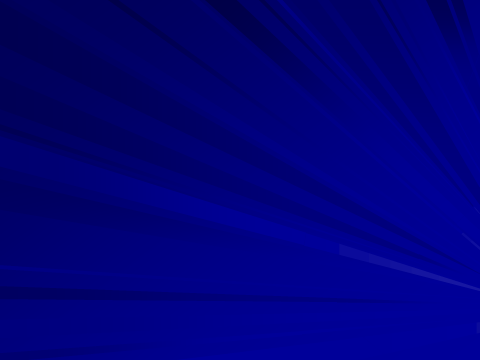 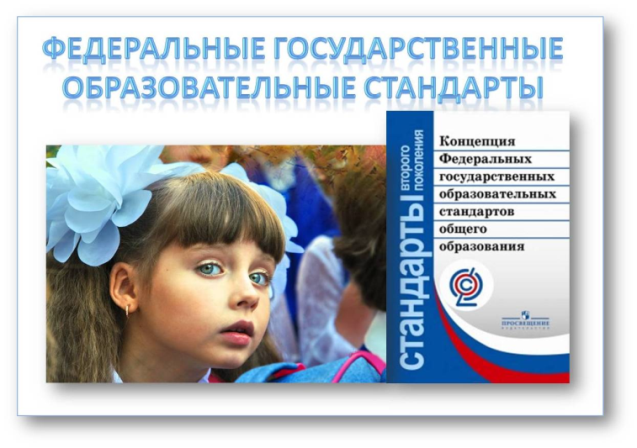 Использование  
современных инновационных технологий 
во внеурочной деятельности 
в рамках ФГОС
учитель начальных классов
МБОУ СОШ №4
г.Светлограда
Левыкина Татьяна Владимировна
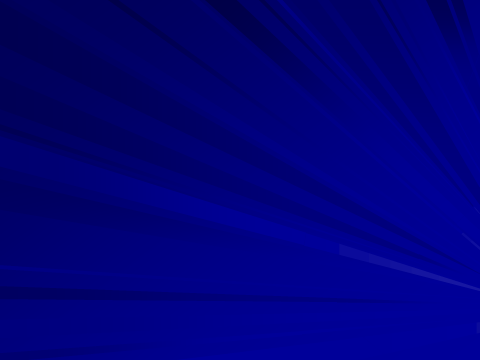 Образовательные технологии (ОТ)

 современное традиционное обучение;
 проблемное обучение;
 игровые технологии;
 групповые технологии;
 коллективный способ обучения;
 коллективное творческое дело;
 педагогика сотрудничества.
Составляющие  ОТ
целевая направленность
критерии оценки результатов
система действия учителя и ученика
ограничения в использовании
научные идеи
результаты
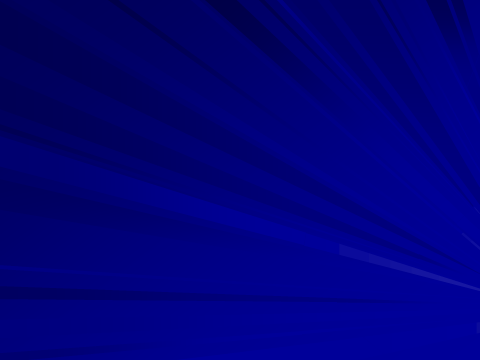 Внеурочная деятельность
духовно-нравственное направление
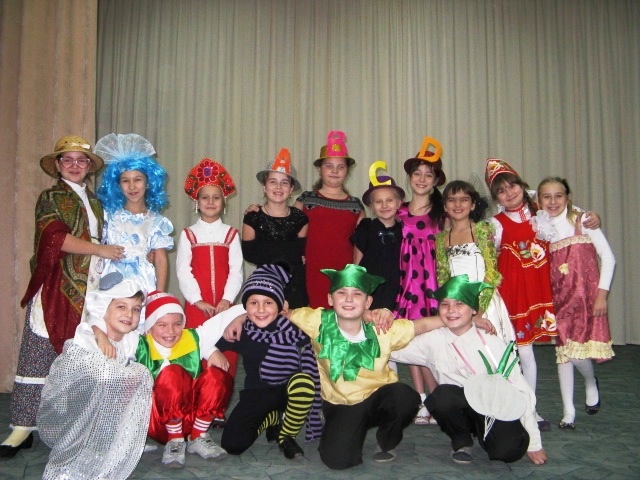 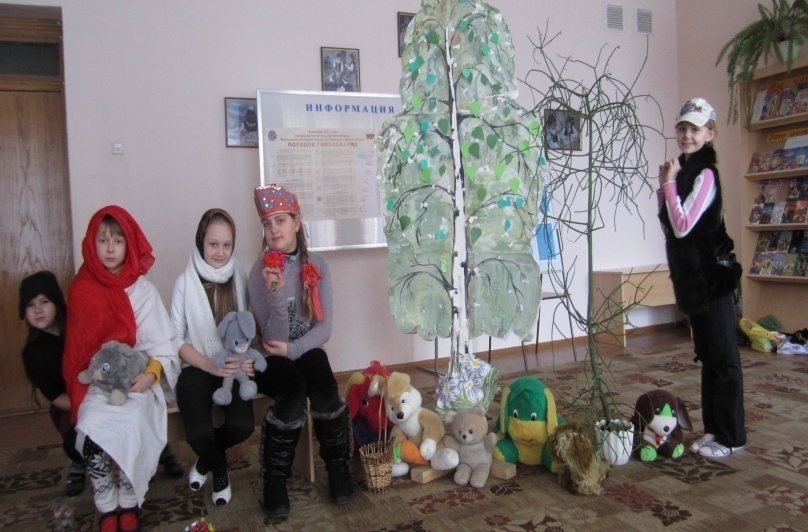 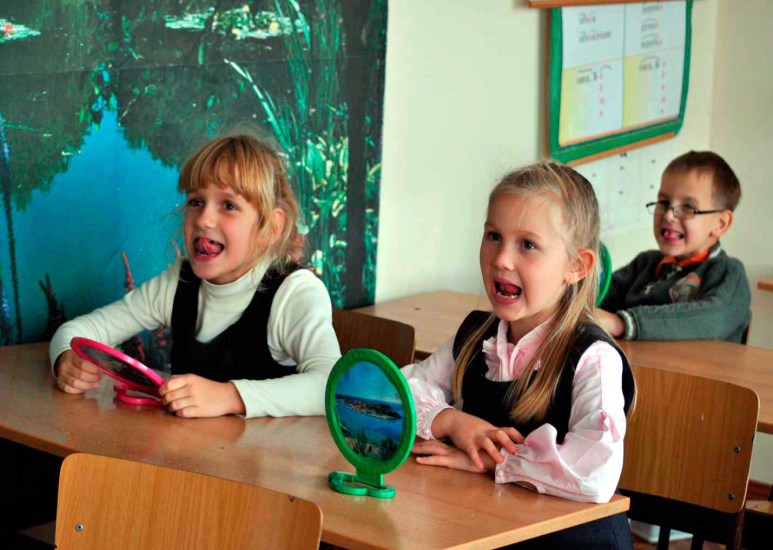 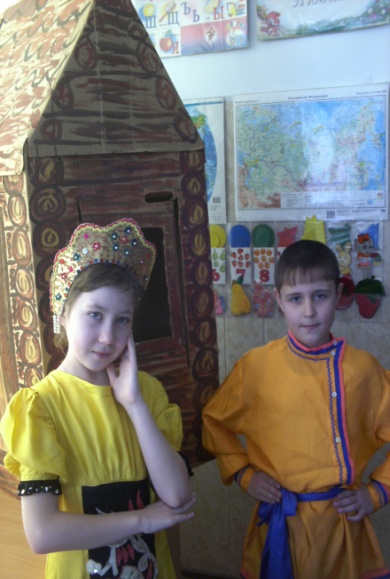 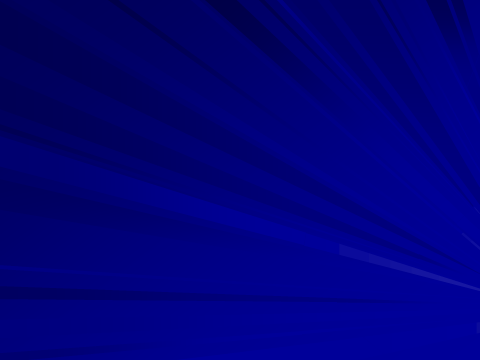 общеинтеллектуальное направление
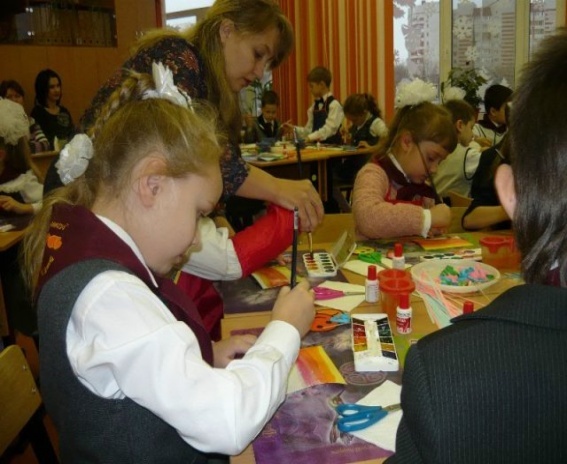 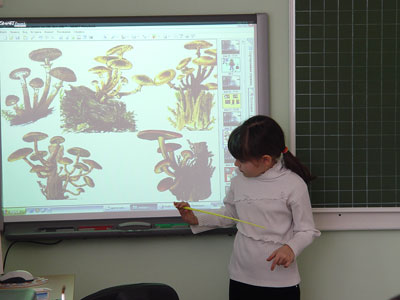 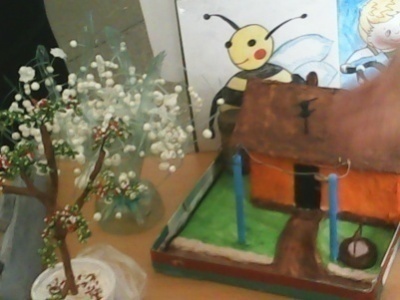 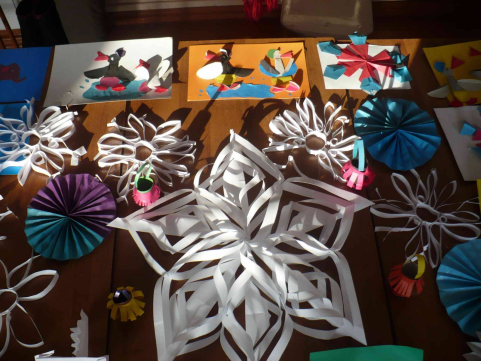 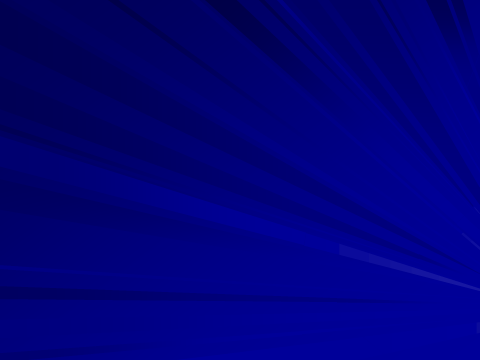 направления
общекультурное
социальное
спортивно-оздоровительное
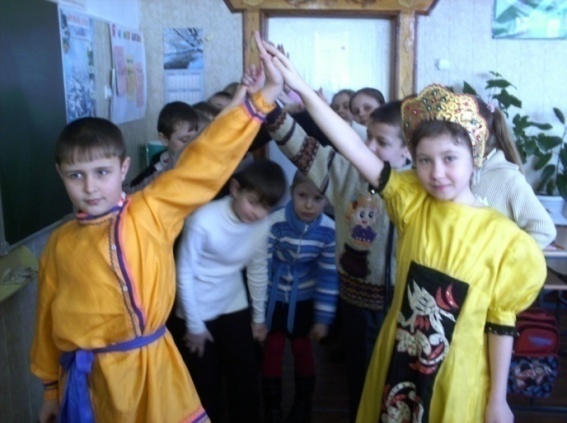 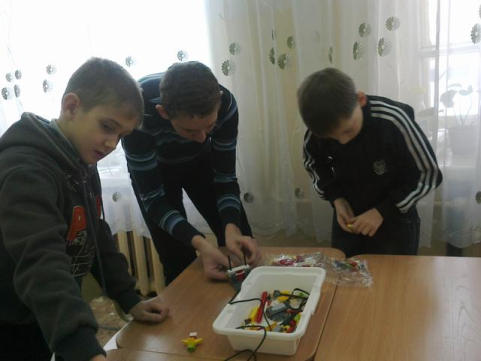 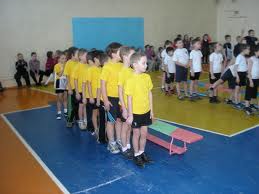 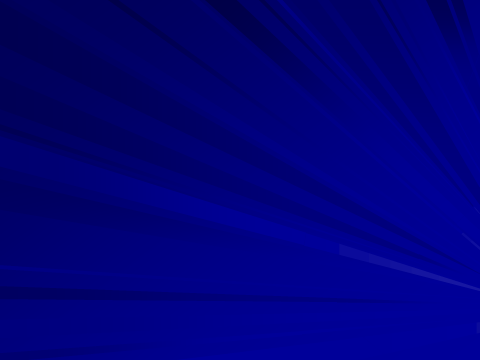 Инновационные технологии
стимулируют у учащихся процесс познания нового,
формируют у них осознанную       потребность в приобретении знаний,
порождают стремление к самостоятельной деятельности,
формируют устойчивое внимание к предмету.
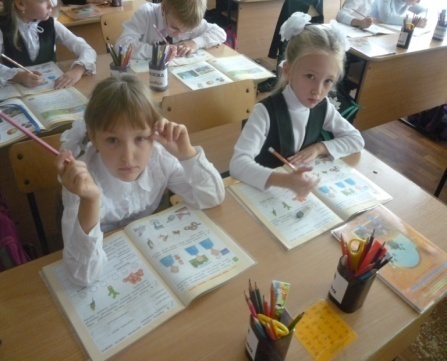 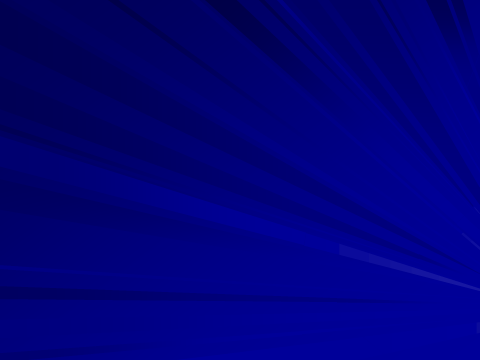 Учитель сегодня не столько тот,
 кто учит, сколько тот, 
кто помогает овладеть способами,
 как ребёнку учиться.
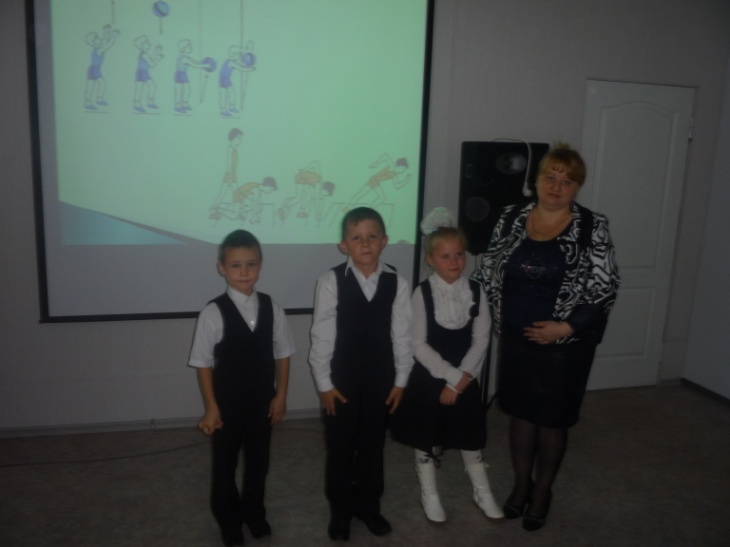 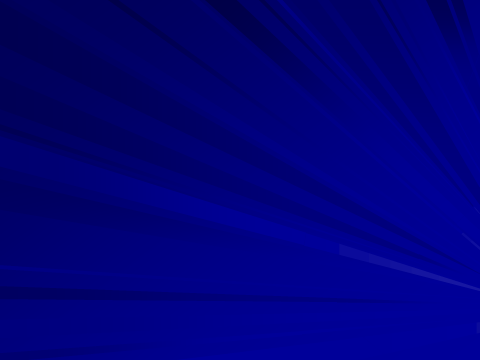 Используемые интернет-ресурсы и    литература.

Сеть творческих учителей.

Социальная сеть работников образования.

Н.Ф. Леонов  « Новая эффективная дидактика» М. «Спутник плюс» 
      http:// www.sputnikplus.mags.ru/ [sputnikplus.mags.ru]

В презентацию помещены фотографии с разрешения детей и их родителей.